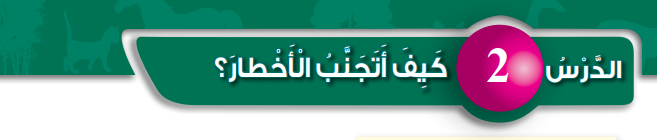 https://wordwall.net/resource/32825285
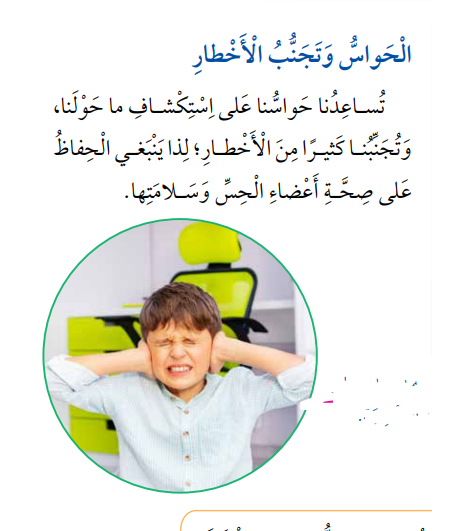 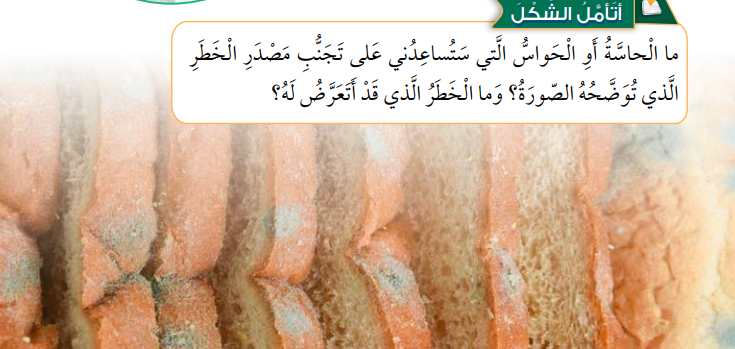 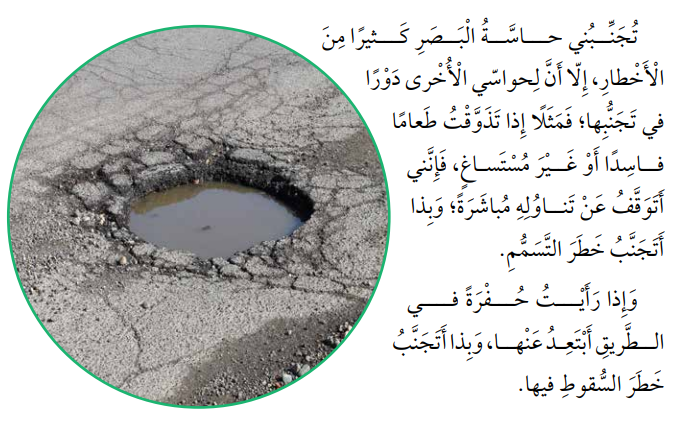 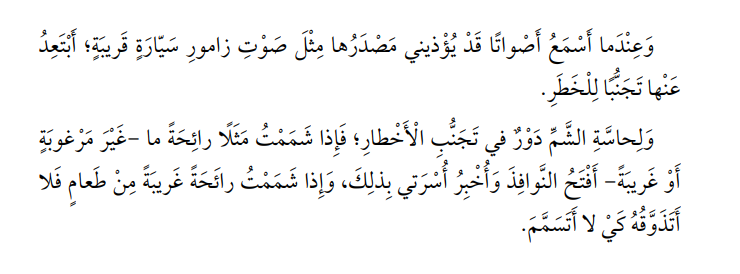 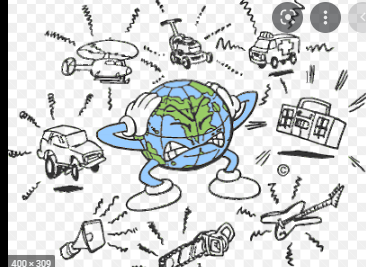 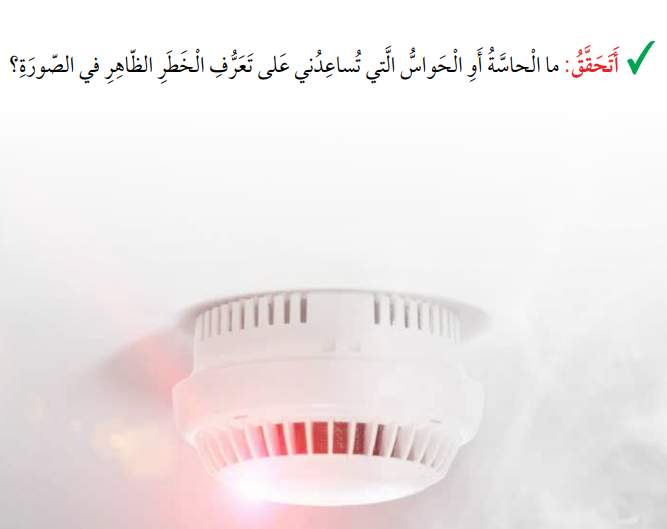 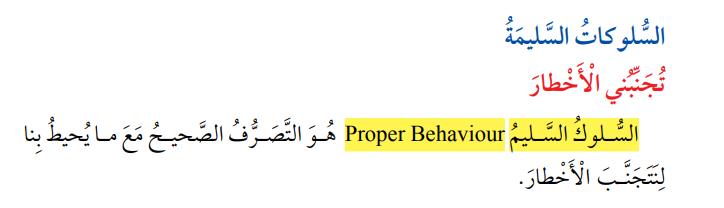 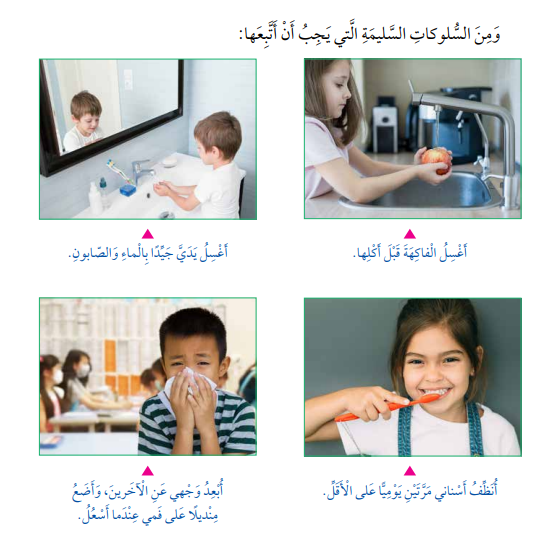 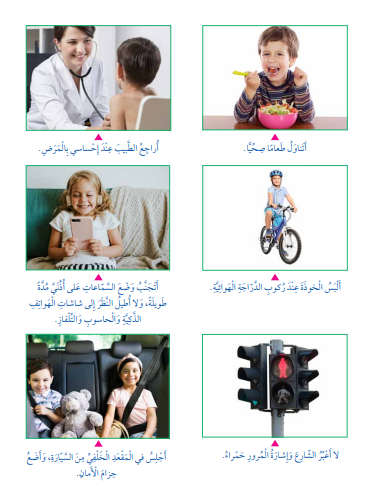 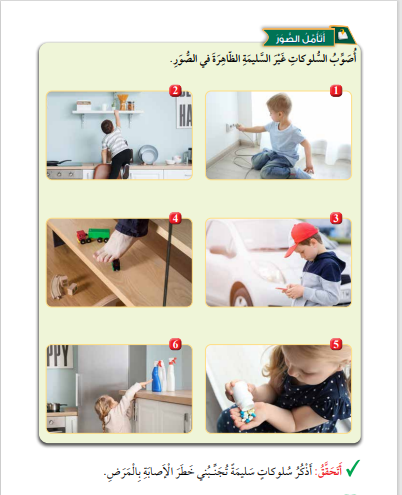 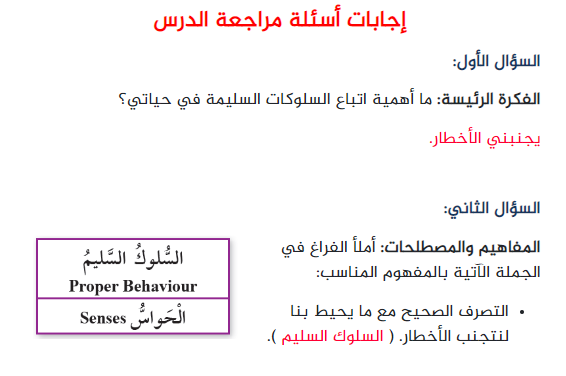 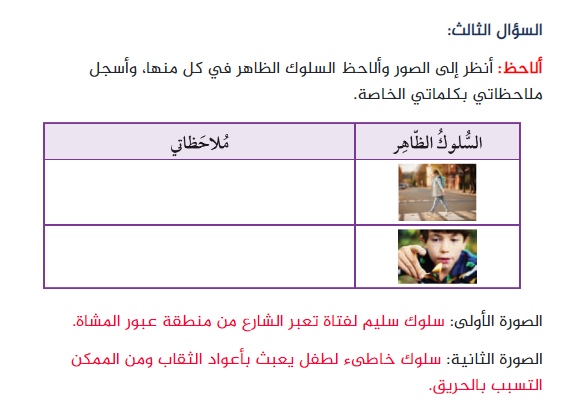 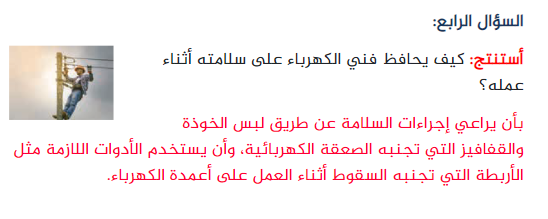 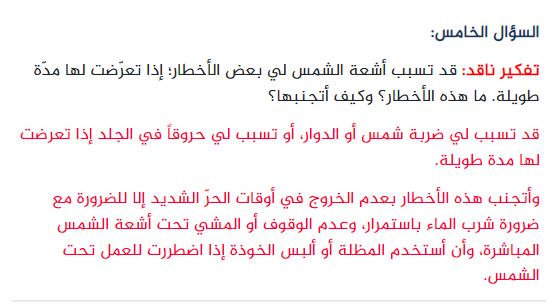 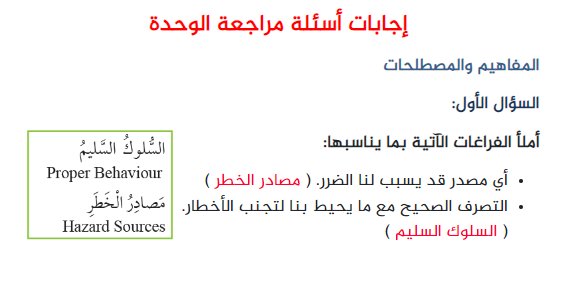 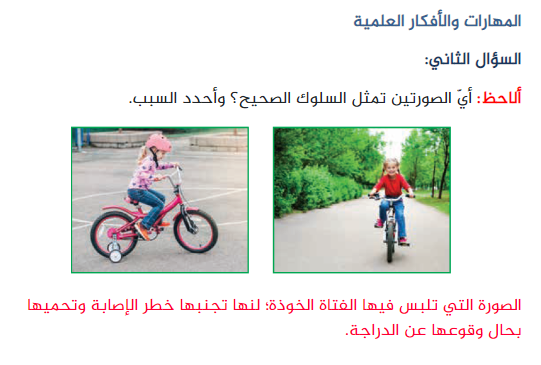 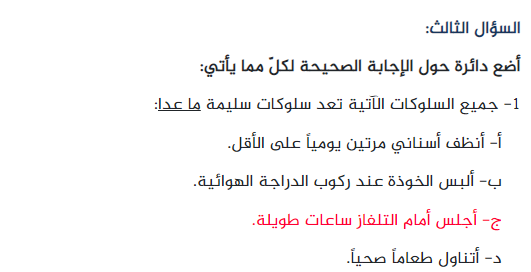 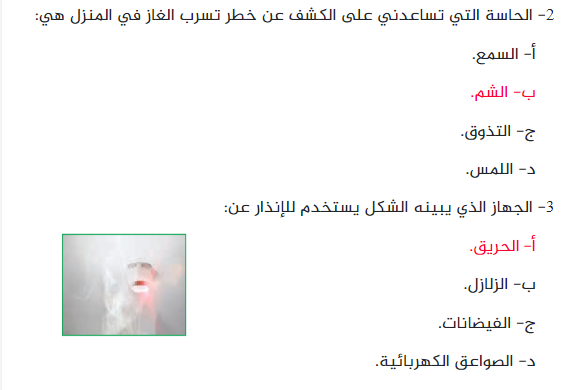 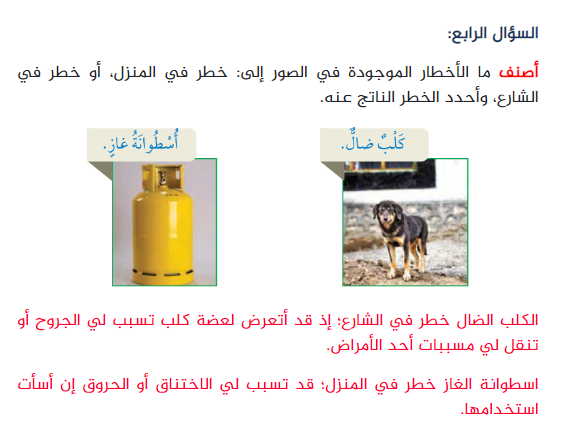 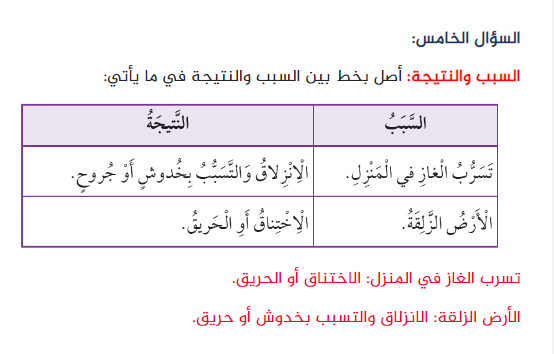 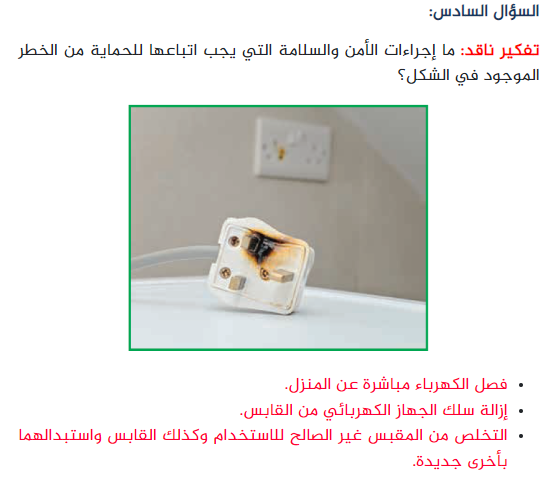 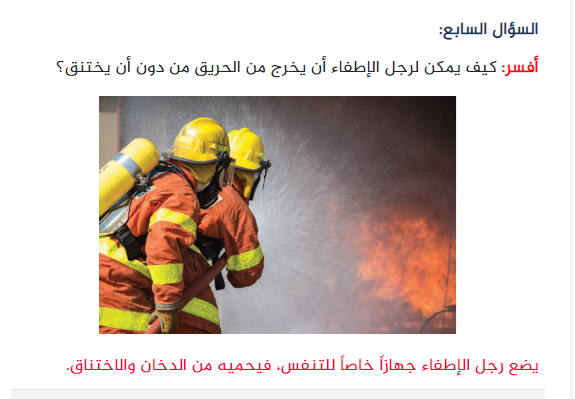